The Answers That God   Gives To Our Prayers
“I prayed about my problem, but God did not hear or answer my prayer.”
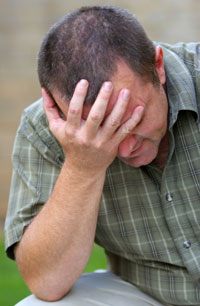 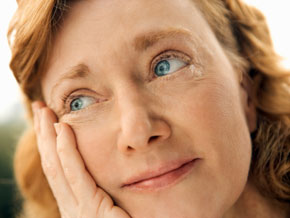 1. “Yes!”
Our request must be made in faith - James 1:6-8
Our request must be according to God’s will - 1 John 5:14-15
We must be doing the will of God -            1 John 3:22
2. “Yes, But Not Yet”
Waiting will develop and strengthen our faith.
We are not mature enough to handle that for which we have asked.
God intends to bring about something else.
When God Says, “Yes, But Not Yet”
Remember God’s promise - Phil. 4:19
Have patience - James 5:10-11
Keep asking - Luke 11:5-10
3. “Yes, But Something Different”
God has a wisdom, power, and perspective above anything we can even imagine - Eph. 3:20
We do not always know what we should be praying for or even how to pray for it - Rom. 8:26
3. “Yes, But Something Different”
God’s ways are different from our ways - Isaiah 55:8-9
God’s different answer may bring about our desired result
God’s ways are always right - Gen. 18:25
4. When God Says “No”
Asked from selfish motive - James 4:3
Our Father tells us “no” to protect us - Heb. 12:9-10
We have failed to seek God’s will and purpose - 1 John 5:14-15
We need to learn to appreciate what we already have - 2 Cor. 12:7-10
Accepting God’s “No”
Are we sure it is a need?
Have we learned to be content?
Are we living in fellowship with God and praying according to His will?
There is something that is greater than our personal needs – God’s will.
Answers God Gives To Our Prayers
“Yes”
“Yes, But Not Yet”
“Yes, But Something Different”
“No”